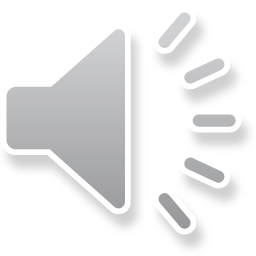 VII. Pogojni odvisnik
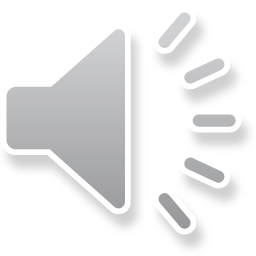 dvostavčna/zložena poved
Cesto lahko prečkaš, če na semaforju gori zelena luč.
////////////////////////////////////////////////////////////////
glavni stavek
pog. odv.
POD KATERIM POGOJEM lahko prečkaš?           
(vprašalnica + povedek glavnega stavka)
Če na semaforju gori zelena luč.  pogojni odvisnik
Pogojni odvisnik izraža pogoj dejanja v glavnem stavku.
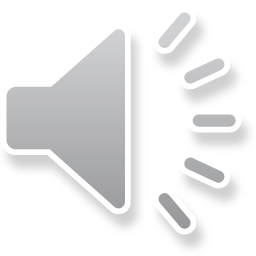 Vprašalnica za pogojni odvisnik:

Pod katerim pogojem      + povedek glavnega stavka
Tipični veznik:
če
Pogojni odvisnik od glavnega stavka ločimo z nekončnim ločilom – vejico.